School of Food ScienceUniversity of Idaho/ Washington StateSeptember 20, 2018
Barbara Rasco, PhD, JD
Director, School of Food Science
Rasco@WSU.edu
What is The School of Food Science?
A unified, shared resources program 

Rated a top 10 high priority program at University of Idaho in program prioritization exercise in 2017

Improve lives by providing highly regarded, relevant education, research, and outreach programs to meet the needs of food industry professionals

Promote an entrepreneurial spirit; bring together the talent and enthusiasm of  faculty, staff, students and stakeholders to improve the quality and safety of the food supply
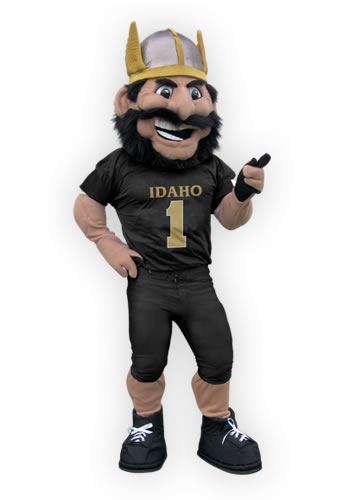 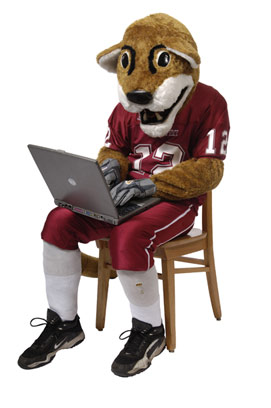 [Speaker Notes: sector -Food Science is an applied science encompassing processing, technology, chemistry, nutrition, engineering, microbiology, quality assurance, safety, and management
CAHRS processingquality of life, improve ecological and economic systems, and advance agricultural scie
22 majors 19 minors and 27 graduate programs]
The Regional Food Industry
Large geographical area
Agriculture/fisheries a primary sector in economy of each state
Alaska -  $16+ B, growing agriculture sector
Idaho – $50+B industry
Oregon- $23+ B
Washington- $50+B 

Widely different needs
Large to very small processing operations
Large to very small production operations 
New farmers, urban farming, local foods
Over 300 farm products, over 300 fish species
New food processors (large and small)
New products and sectors; long supply chains (including international)
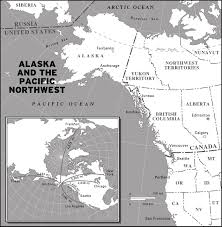 [Speaker Notes: Greenhouse and nursery crops are the fastest-growing agricultural segment in the Last Frontier State, with other important commodities including hay, dairy, potatoes, and cattle and calves. ... Alaska is well-known for its seafood industry, which accounts for more than 60 percent of commercial seafood 650 farms 35m industry Fish is 3 B industry

WA – 300 crops, ag production 49B, 70% US apples, employs 160K people and is 13% of state economy. 15B exported, third largest total in USA. Trade/trans/utilities; health care and edu;ag lumber tourism, high tech Boeing employs 85000.
Idaho – manufacturing, health care, tourism, ag, food processing
Alaska – oil, gas, tourism, fishing
Oregon- adv mgf, business services, food.bev, wood products, high tech
OR farm gate is 34600 farms, mostly family, 2.6B exports, 150000 jobs in farming and processing, 23B, 11% economy. /high tech, lumber food processing
Idaho ag production 10B with processing 50B. 3rdlargest ag state in west
Oregon -]
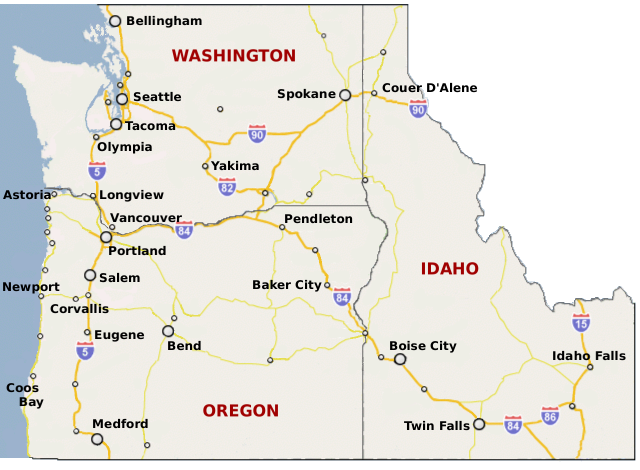 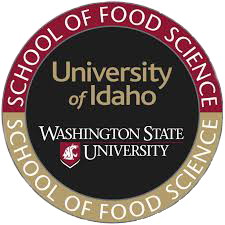 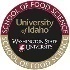 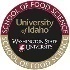 Everett
SFS Operating Locations in Idaho and Washington
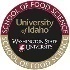 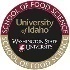 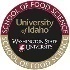 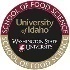 Food Science and Management
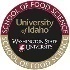 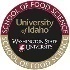 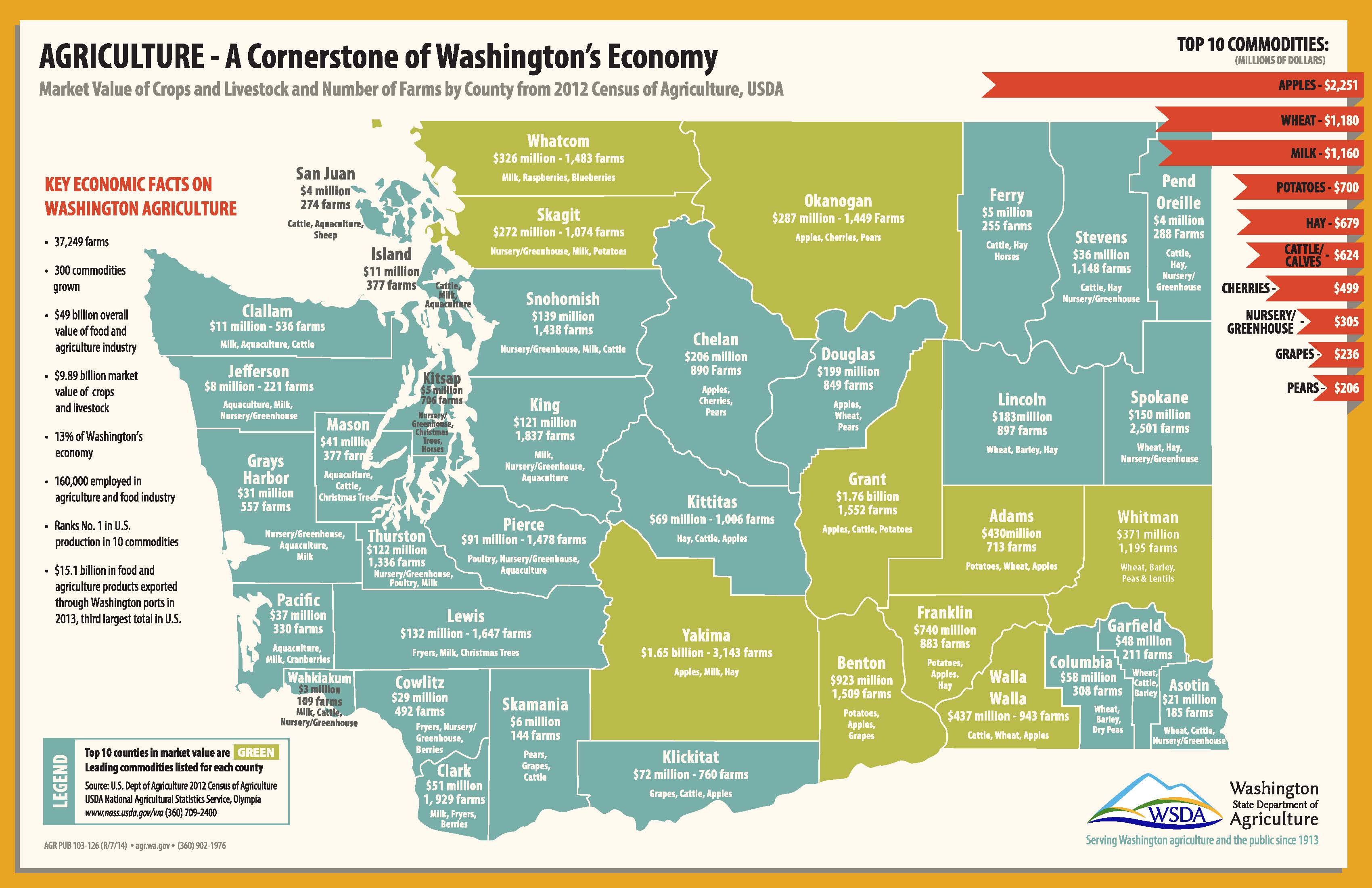 AGRICULTURE - A  Cornerstone of Washington’s Economy
Food Processing Industry Gross Sales and Employment by County
KEY ECONOMIC FACTS ON  THE FOOD PROCESSING  INDUSTRY IN WASHINGTON
$15.46 billion industry
Pend  Oreille*
Whatcom
$959 million - 1,774 jobs
San Juan
$1.7 million  64 jobs
Employs 40,000 people
The Washington State Department of  Agriculture licenses nearly 3,000:
Food  and milk processors
Milk producers
Food storage warehouses
Custom meat facilities
Egg dealers
Okanogan*
$9 million
Ferry*
Skagit
$531 million - 1,287 jobs
Stevens*
$969,000
Island
$6.2 million  62 jobs
Snohomish
$300 million  1,549 jobs
Clallam
$9 million - 75 jobs
Chelan
$94 million  447 jobs
Jefferson
$5 million - 80 jobs
Mason
Douglas*
$285,000
Many food crops grown by Washington  farmers are sold to independent food  processors or are used by grower  cooperatives for processing.
Kitsap
Spokane
$566 million  1,472 jobs
King
$6.4 billion  12,780 jobs
Lincoln*
$231,000
$75 million  182 jobs
Grays
Washington is:
The U.S. leader in potatoes grown for  processed  foods such as French  fries.
The leading U.S. producer of apple juice  and a leader of grape and berry   juices.
The second-largest premium wine  producer in the U.S. with 800 licensed  wineries.
Harbor
$87 million  749 jobs
Grant
$310 million  2,154 jobs
$45 million  444 jobs
Kittitas
$12 million - 352 jobs
Pierce
$965 million  1,783 jobs
Adams
$68 million  971 jobs
Whitman*
$2.3 million
Thurston
$387 million  567 jobs
Franklin
$272 million  2,546 jobs
Pacific
$59 million  499 jobs
Lewis
$184 million - 444 jobs
Other  major commodities processed  include:
Vegetables and Fruit
Dairy foods
Beef
Seafood products
Garfield*
Columbia*
Asotin*
$645,000
Yakima
$1.1 billion - 3,212 jobs
Wahkiakum*
Walla  Walla
$1.1 billion
1,865 jobs
Benton
$522 million  2,447 jobs
Cowlitz*
$702 million
Skamania*
Top  10 counties in food processing
Klickitat
$12.3 million - 122 jobs
sales are	- Food processing
GOLD
LEGEND
includes foods and beverages
Clark
$364 million  1,029 jobs
Source: Department of Revenue and  Employment  Security Department,  2012 data
*  Gross  sales or  jobs data  not available
Serving Washington agriculture and the public since  1913
AGR   PUB  103-127 (R/8/14)  • agr.wa.gov • (360) 902-1976
Our Staff and Students – Changes Since 2012
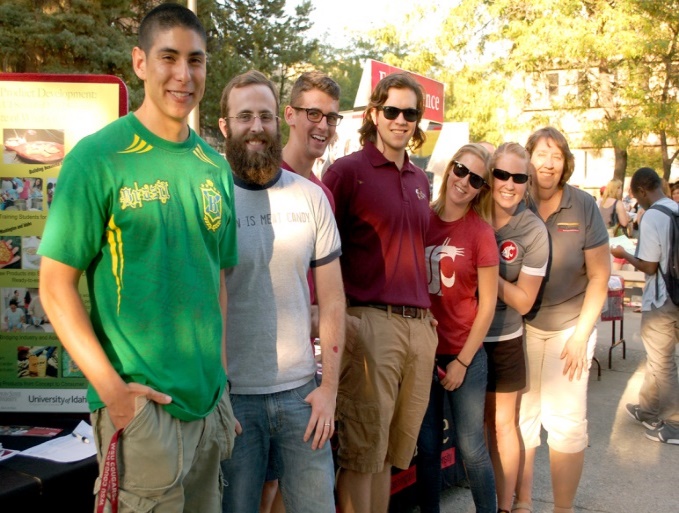 19  faculty (down 30%) and 9 staff
3 tech program managers
WSU Pilot Plant: Frank Younce
WSU Creamery: John Haugen
U Idaho Food Technology Center: Josh Bevan
99 undergraduate students – double from 2012
54 graduate students -50% increase from 2012
85 MS AG FSM students, 57 currently enrolled - up from 3 in 2012
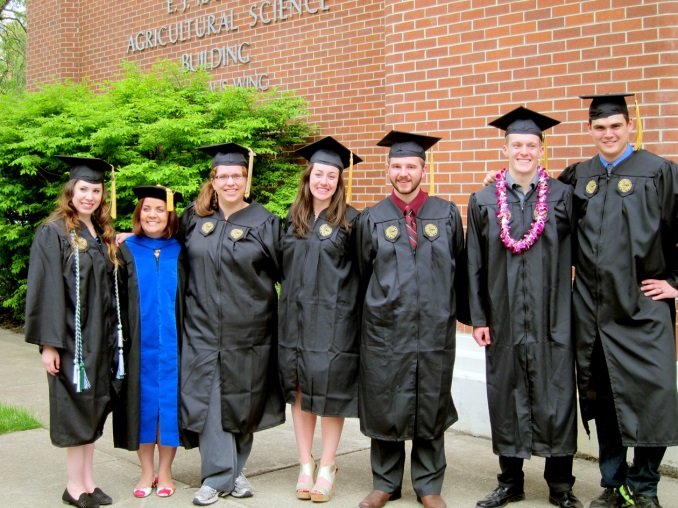 New Initiatives
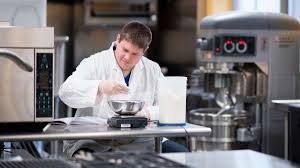 Teaching
Options for UI degree
To increase enrollment
Attract minors
Joint degree – UI  with Law school – JD plus non thesis MS in food science
FSMA Regulatory compliance
Auditing
Options UG WSU
Multidisciplinary food safety degree
SFS role in CAFÉ
Food processing program – College of S Idaho
Western Washington CAFT initiative
Teaching- AFS degree
Applied research and outreach
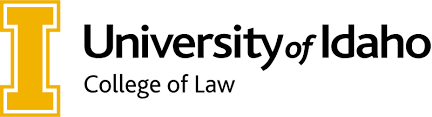 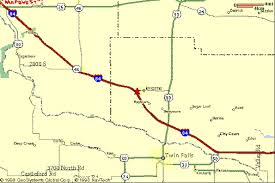 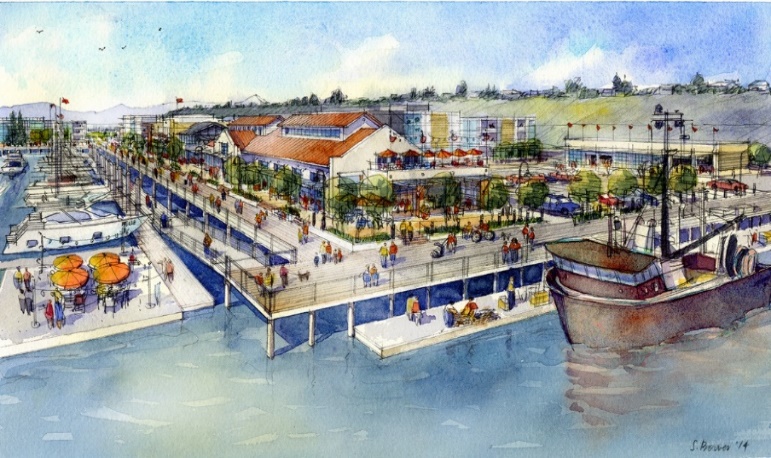 CAFT Training and Conferences
Seafood and General Food series of technical, safety and quality training
Technical Workshops 
Aquaponics and Hydroponics (Greenhouse)
Shrimp School
Quality Control 
Refrigeration
New Product Development and Marketing
Product Specific Conferences and Workshops
International/National Conferences
Native American Food Conference – March 2019
Pacific Rim Food Import/Export Conference – May 2019
Food Law Conference – July 2019
School of Food Science Distance Learning
Certificate Programs 
Food Science 
Seafood and Aquatic Science 
Food Inspection & Regulation 

2018 – 19 DL Undergraduate and Graduate Courses 

MS Ag - Food Science and Management 

MS Ag - Seafood and Science (Winter 2019)
School of Food Science Everett Academic Programs
2018 – Masters Program

2018 – Internships

2019 – August Begin Bachelor of Science Program
In cooperation with community colleges
Provide Junior and Senior Year
The University Vision
Problem - A Growing Sector, but Declining Domestic Workforce
Food industry processing capacity
Vertical integration along value chain 
Food sector lacks a stable workforce
Affecting food processing sectors in US and EU
Similar problem in agriculture, food service
[Speaker Notes: younger folks choose to seek less strenuous and safer livelihoods
Affecting manufacturing in general 
Strong Jobs Market
Unemployment at lowest level in 17 years
Comparatively low pay at the seafood production level
Increasing non-labor operating costs
Many fishing/processing companies currently dependent upon a semi to unskilled immigrant and guest worker labor force. 
 A labor force that is itself becoming more difficult to populate and maintain as Work Visas become harder to secure]
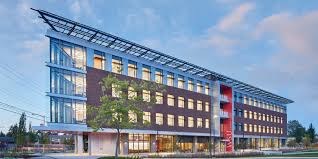 Solution
Phase ICenter for Advanced Food Technology
Develop presence on West Side
Building collaborations 
WSU CAHNRS Research and Extension Center – Mt Vernon
WSU Hospitality Business Management program
WSU Everett and Pullman Engineering program
Everett Community College AMTEC 
Regional experts in biotech, advanced materials, robotics, automation and process control

Office and conference/teaching space
Current collaboration with Extension
Space for short courses, workshops, conferences, meetings
CAFT Facility
Conference Center
Initial Offices
Waterfront Place and Marina Village
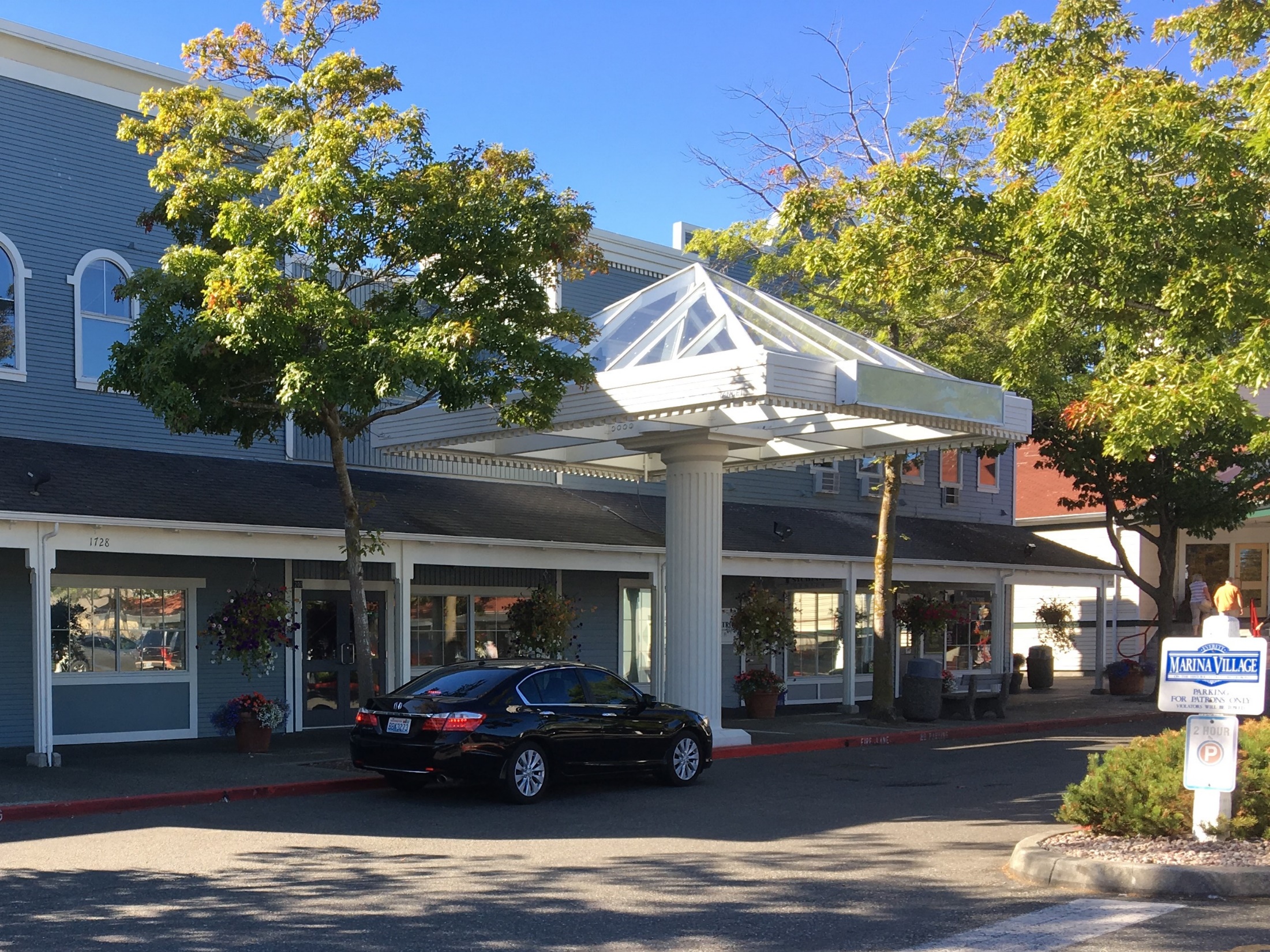 Marina Village Offices
Conference Center
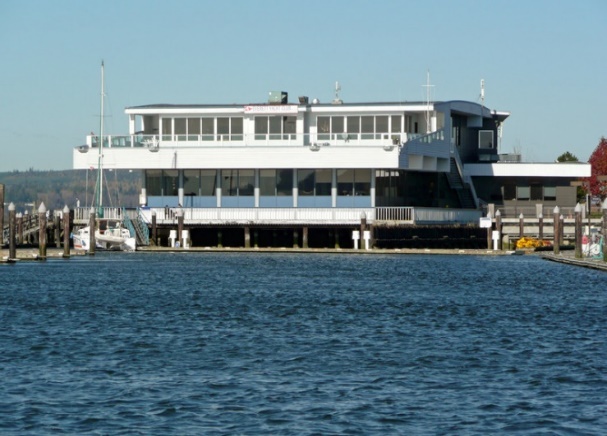 Phase IICenter for Advanced Food Technology
Complete planning for the development of the main facility
To be constructed as part of the Port’s “Waterfront Place” economic development project
A multiple discipline facility
Central Location along the Central Marina Waterfront
Two-story building with research pilot plant, laboratories and supporting infrastructure on the main floor
Offices, laboratories, classrooms, conference rooms on the second floor
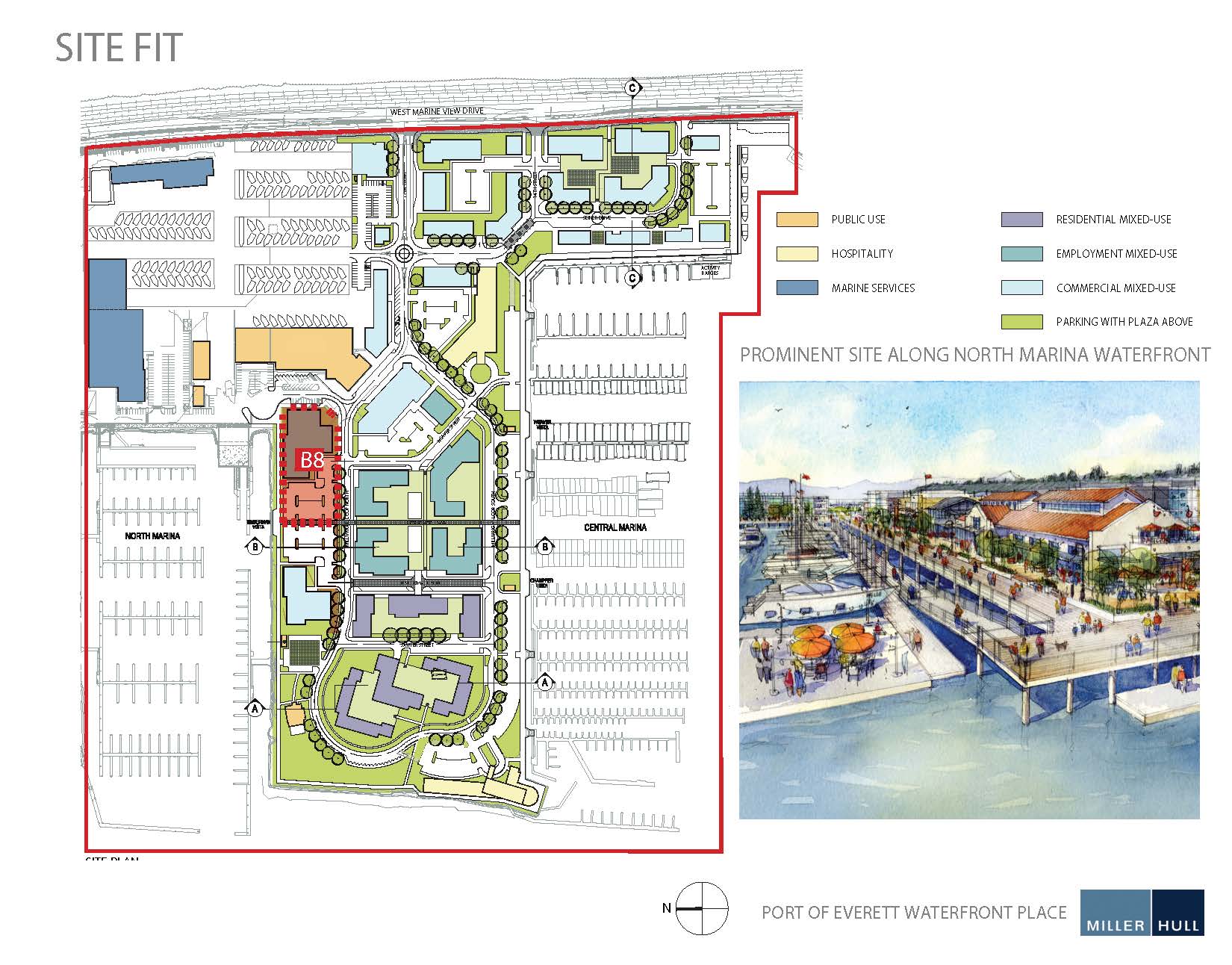 Proposed Center Location
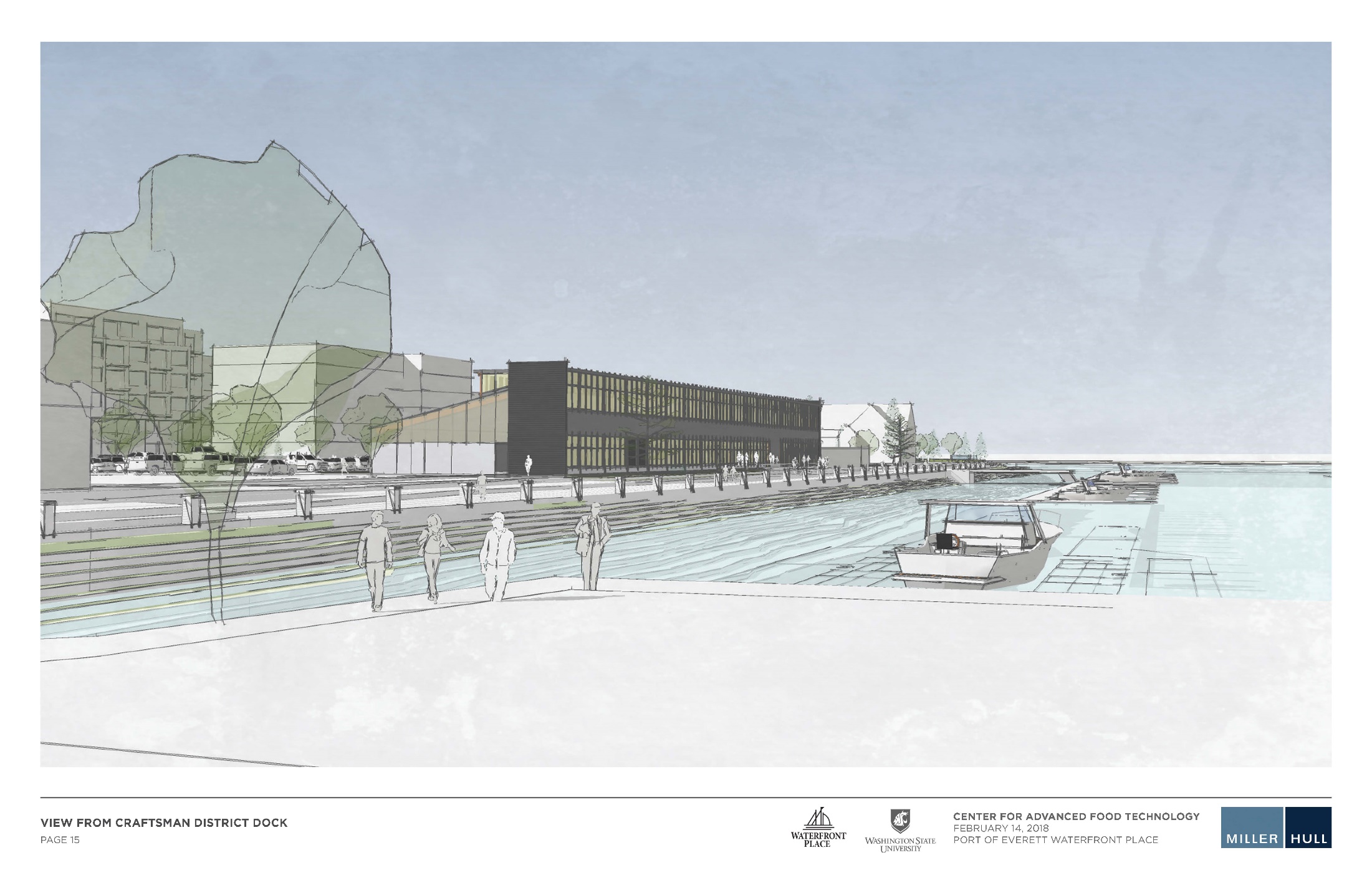 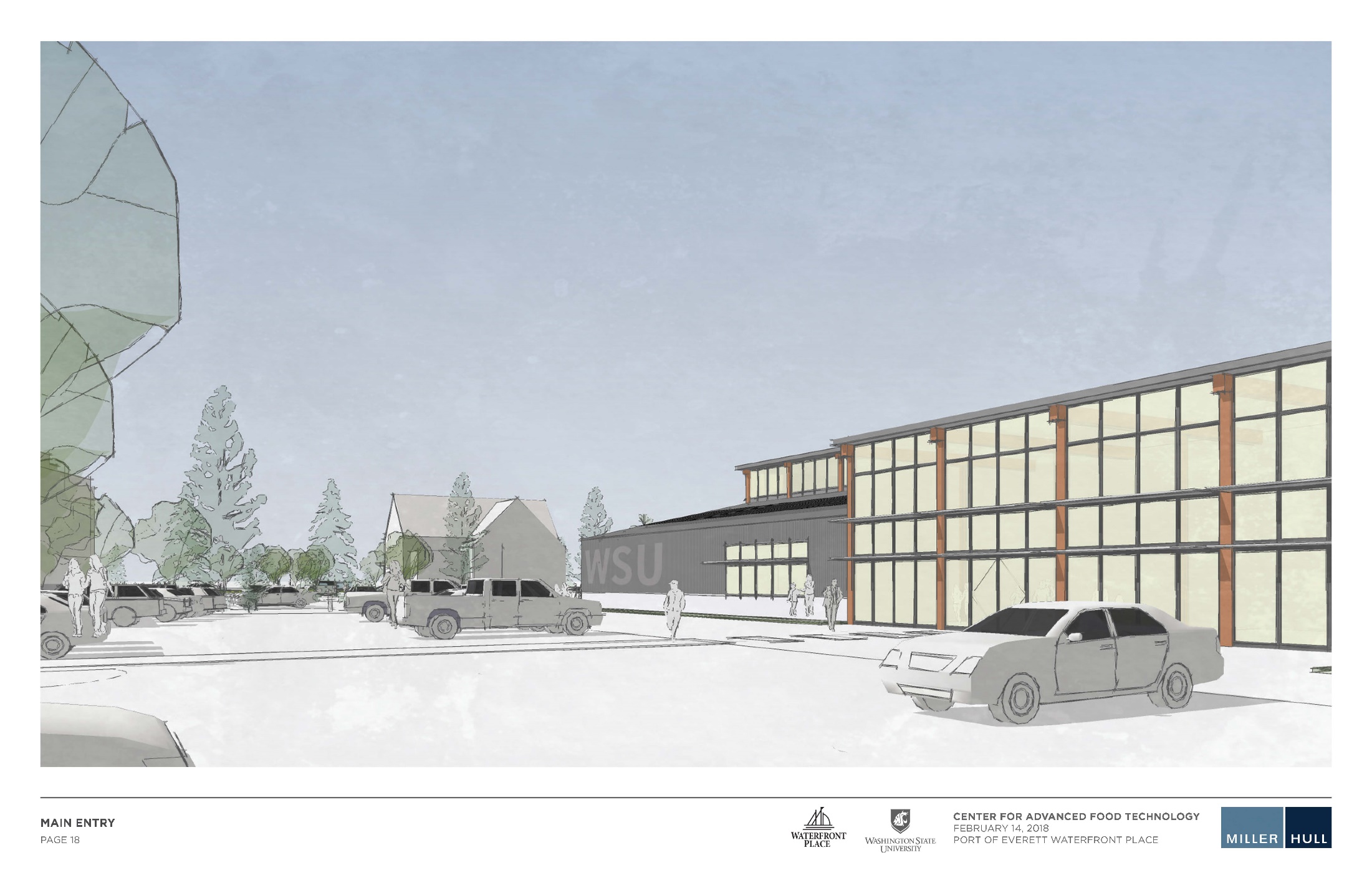 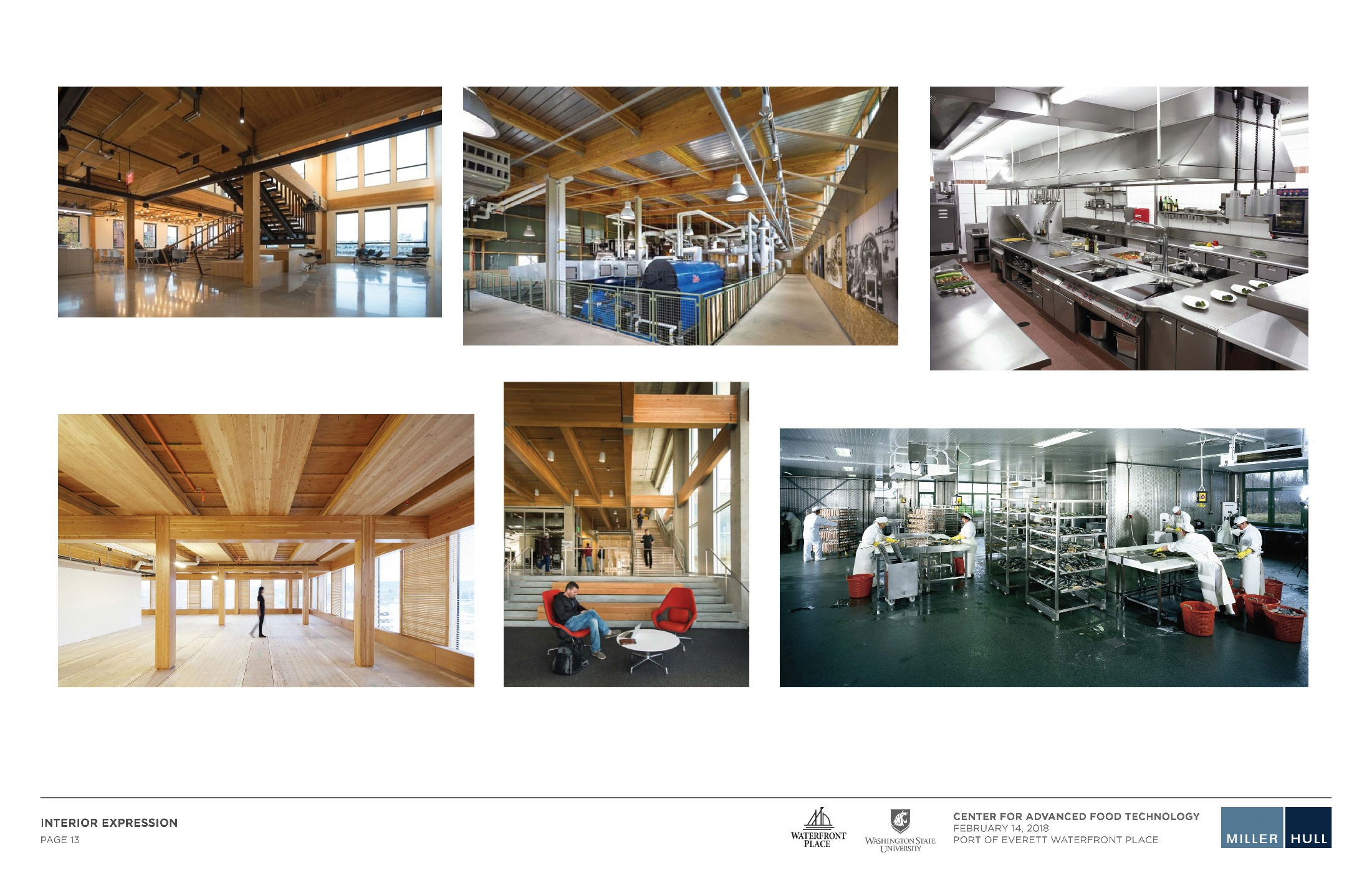 Retail Ferdinands West
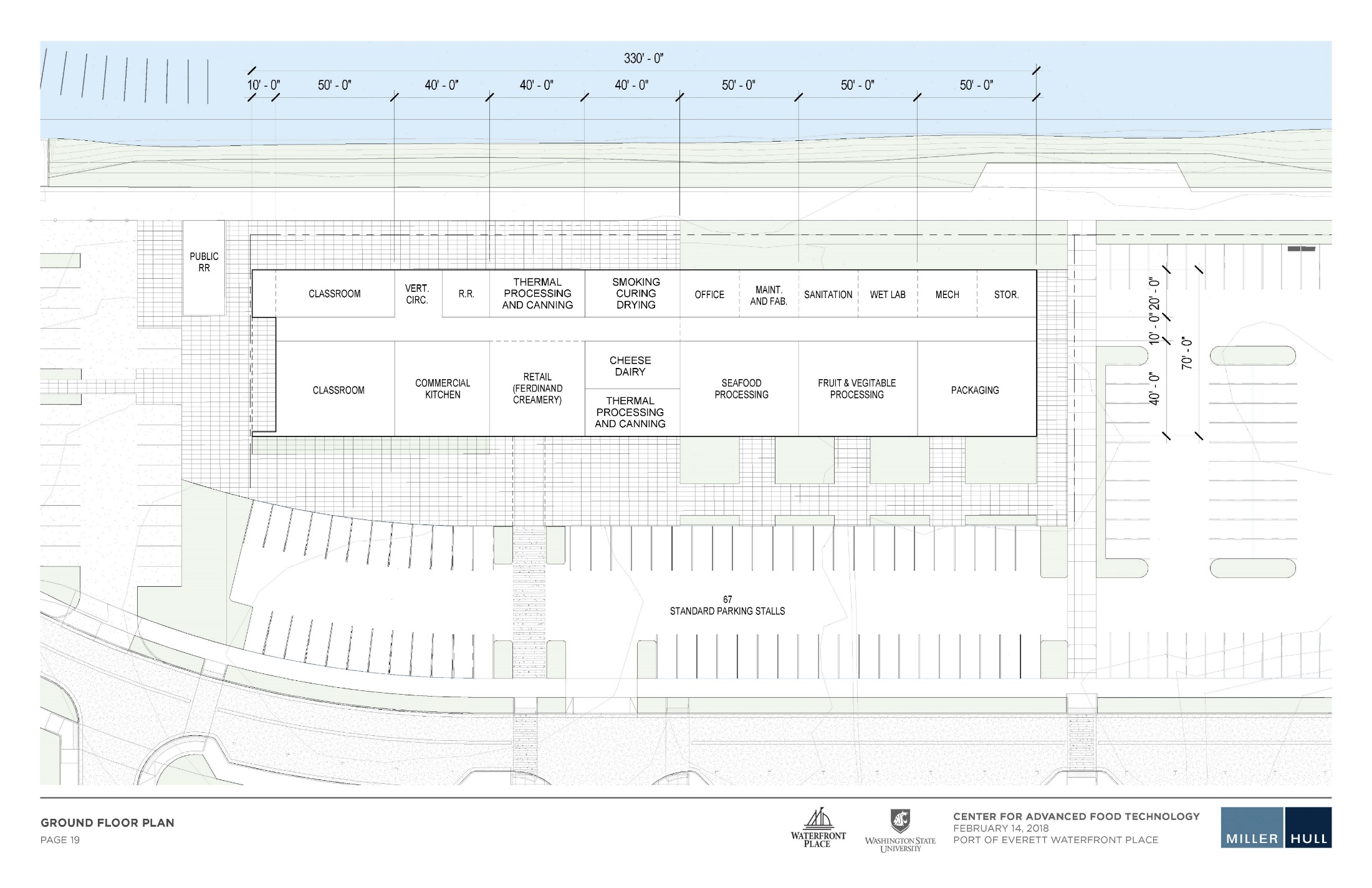 CAFÉ – Statewide Initiative
2000 head dairy
Research
Extension
Education programs with S Idaho partners (CSI) – other Idaho colleges

$15M from state, $15M from university, $15M in private funds
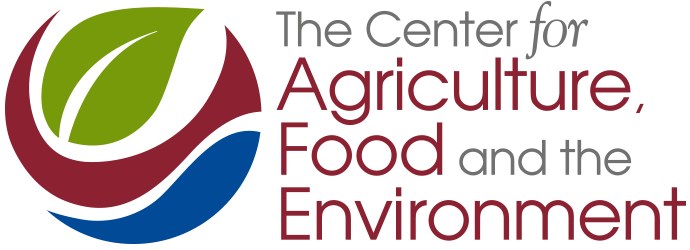 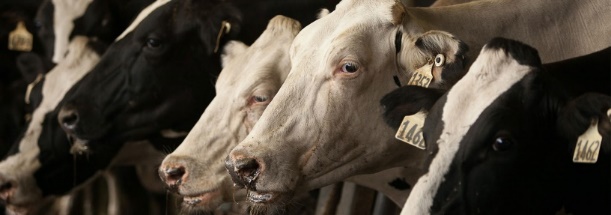 Anthony’s Home Port – Everett  & SFS Partnership
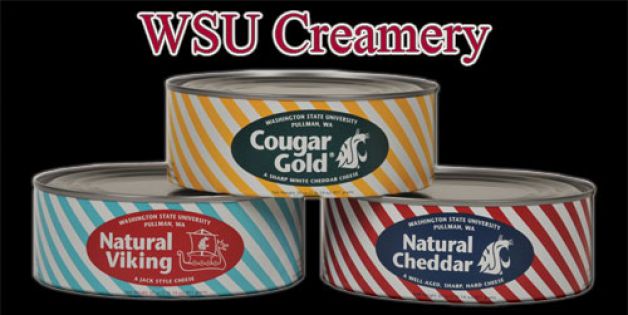 Anthony’s in Everett is now selling Cougar Gold Cheese
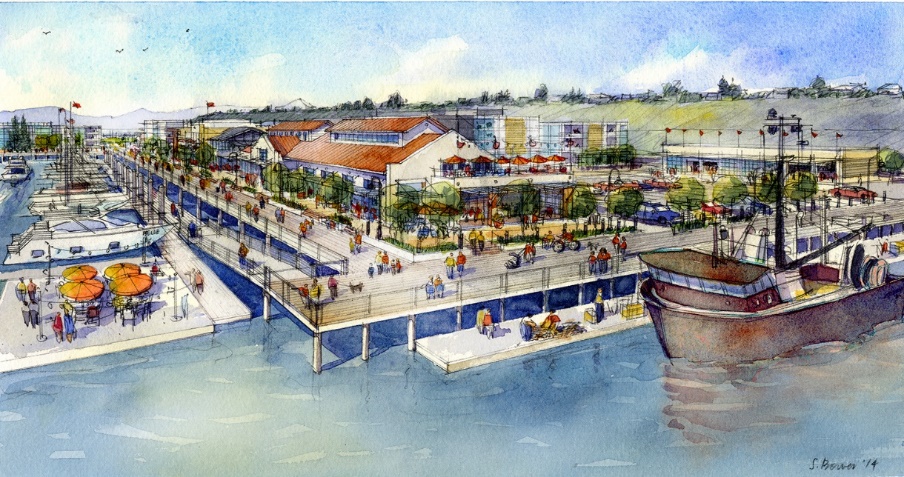 Questions?